Produire des écrits au C2
Formation CE1 allégés – septembre 2019
[Speaker Notes: © Copyright Showeet.com – Free PowerPoint Templates. Photo credits: Pixabay (CC0 Public DomainFree for commercial use No attribution required)]
“C’est en écrivant qu’on devient écriveron”
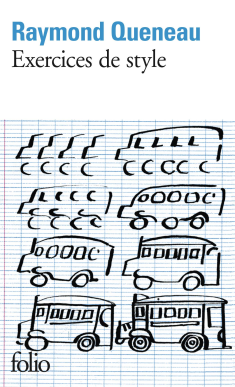 Raymond Quenau
2
[Speaker Notes: © Copyright Showeet.com – Free PowerPoint Templates. Photo credits: Pixabay (CC0 Public DomainFree for commercial use No attribution required)]
Déroulé de cette intervention
Exemples de situations
Point sur les programmes
02
04
01
Apports
théoriques
03
Modalités de travail
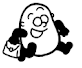 3
[Speaker Notes: © Copyright Showeet.com – Free PowerPoint Templates]
L’écriture dans les programmes
#1
4
[Speaker Notes: © Copyright Showeet.com – Free PowerPoint Templates. Photo credits: Freepik]
Attendus de fin de cycle 2
Copier ou transcrire, dans une écriture lisible, un texte d’un vingtaine de lignes en respectant la ponctuation, l’orthographe et en soignant la présentation.
Améliorer une production, notamment l’orthographe, en tenant compte d’indications.
Rédiger un texte d’environ une demi-page, cohérent, organisé, ponctué, pertinent par rapport à la visée et au destinataire.
5
[Speaker Notes: © Copyright Showeet.com – Free PowerPoint Templates]
Connaissances et compétences associées aux attendus de fin de C2
Your Date Here
Your Footer Here
6
[Speaker Notes: © Copyright Showeet.com – Free PowerPoint Templates]
Repères de progressivité
Your Date Here
Your Footer Here
7
[Speaker Notes: © Copyright Showeet.com – Free PowerPoint Templates]
Connaissances et compétences associées aux attendus de fin de C2
Your Date Here
Your Footer Here
8
[Speaker Notes: © Copyright Showeet.com – Free PowerPoint Templates]
Repères de progressivité
9
[Speaker Notes: © Copyright Showeet.com – Free PowerPoint Templates]
Les programmes sont ambitieux et visent :
L’appropriation des contenus

Des allers-retours entre lecture et écriture

La construction d’une posture d’écrivain

La construction et l’appropriation d’une démarche
10
[Speaker Notes: © Copyright Showeet.com – Free PowerPoint Templates]
Apports théoriques
#2
11
[Speaker Notes: © Copyright Showeet.com – Free PowerPoint Templates. Photo credits: Freepik]
La production d’écrits : un enseignement difficile à mettre en oeuvre
« 92% des maîtres interrogés estiment travailler de manière satisfaisante la copie et 94% la dictée. Pour la rédaction ils ne sont que 52% à porter ce jugement favorable sur leurs pratiques. »
12
[Speaker Notes: © Copyright Showeet.com – Free PowerPoint Templates]
La production d’écrits : une activité complexe
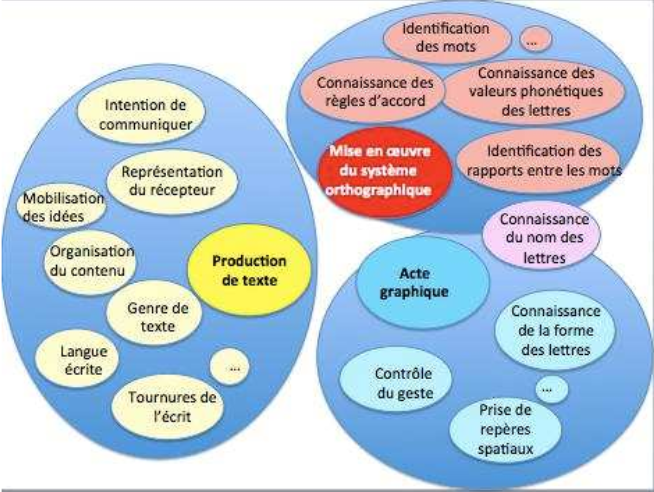 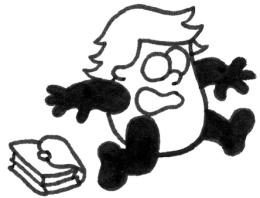 13
[Speaker Notes: © Copyright Showeet.com – Free PowerPoint Templates]
Le lien lecture-écriture
10 bonnes raisons de faire écrire pour enseigner la lecture
Pour mobiliser l’attention
 Pour comprendre les notions de mots et de phonèmes
 Pour accéder au langage et à la langue autant qu’au sens
 Pour comprendre à quoi sert la lecture
 Pour manipuler le langage
 Pour structurer et former l’œil du lecteur
 Pour aider au traitement analytique des mots
 Pour mémoriser les mots-outils
 Pour « jongler » entre les unités et les globalité
 Pour imprimer durablement les apprentissages
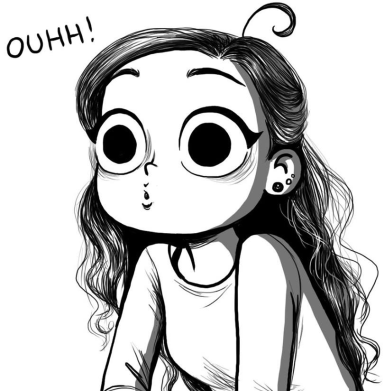 14
[Speaker Notes: © Copyright Showeet.com – Free PowerPoint Templates]
Les opérations constitutives de l’acte d’écriture
La planification 
 Se construire une vue d’ensemble du texte
La mise en texte
 Structurer l’ensemble du texte
La révision
 Savoir repérer les dysfonctionnements et réécrire le texte
Difficultés
La mise en œuvre de ces opérations n’est pas linéaire
L’écriture ne peut pas être réduite à ces 3 opérations
15
[Speaker Notes: © Copyright Showeet.com – Free PowerPoint Templates]
Le principe de multiplication des contextes d’écriture
L’écriture quotidienne

 Les écrits pour manifester sa compréhension dans le cadre de la lecture

 Les écrits intermédiaires de travail

 Les projets d’écriture longue
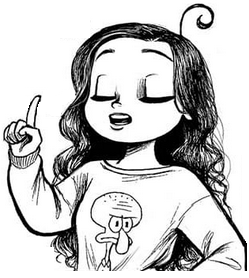 16
[Speaker Notes: © Copyright Showeet.com – Free PowerPoint Templates]
Préconisations ministérielles
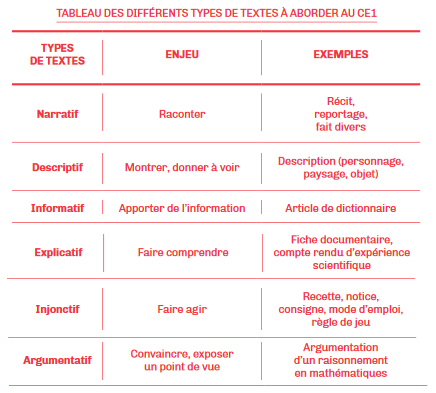 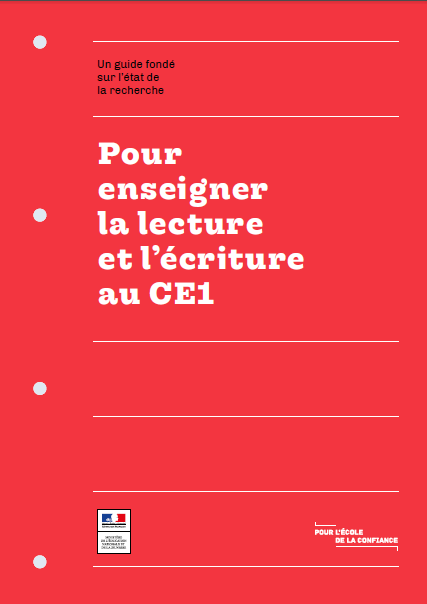 17
[Speaker Notes: © Copyright Showeet.com – Free PowerPoint Templates]
Les grands types de situations d’écriture
L’écriture courante dans toutes les disciplines
Les écrits longs – les projets d’écriture
 Les projets d’écriture littéraire
 Les projets d’écriture disciplinaire
Les écrits courts et très courts
 Ecrire pour le plaisir
 Les situations décrochées d’un projet d’écriture
 Les jeux d’écriture
18
[Speaker Notes: © Copyright Showeet.com – Free PowerPoint Templates]
Les écrits courts
#3
19
[Speaker Notes: © Copyright Showeet.com – Free PowerPoint Templates. Photo credits: Freepik]
Les écrits courts…
Qu’est ce que c’est ?
 Une production individuelle d’élève, courte, introduite par une situation motivante et/ou déclenchante
 Des écrits porteurs de sens
 Des situations où la place de l’évaluation est minorée et la réécriture ne fait pas l’objet de séances spécifiques
Cela permet à l’élève de :
 Prendre en compte, à son rythme, la complexité de l’écrit
 Entrer plus facilement dans une posture d’écrivain
 Se représenter plus facilement l’écrit à produire
 Prendre conscience de la démarche
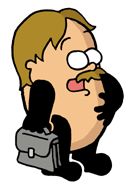 20
[Speaker Notes: © Copyright Showeet.com – Free PowerPoint Templates]
Des écrits courts ?
Le bulletin météo 
(date, ciel, température, ressenti…)
L’invitation 
(aux parents pour le spectacle de fin d’année, pour une exposition, une réunion)
Le titre 
(d’une histoire, d’un article…)
La carte de vœux, de remerciements
 (à un camarde absent, à une personnalité, à un intervenant…)
L’affiche (pour une exposition, un spectacle de fin d’année…)
La liste (ingrédients d’une recette, contenu du cartable, de la trousse…, personnages d’une illustration, d’un texte…)
L’annonce (pour la recherche ou la vente d’un objet particulier, pour un appel à l’aide en cas de perte d’un animal…)
Le message (bouteille à la mer, lâché de ballon, arbre à messages, courriel, à un intervenant extérieur, à un camarade, à une autre classe, aux correspondants…)
21
[Speaker Notes: © Copyright Showeet.com – Free PowerPoint Templates]
Les ecrits très courts
Les lanceurs, le « jogging d’écriture »
 Ecrire 3 ou 4 mots qui commencent par un phonème étudié
 Le mot de la semaine
 Choisir 2 ou 3 et demander l’écriture d’une phrase contenant ces mots
 Les 3 colonnes de mots, les boîtes à mots, les cartes (sujet, verbe, complément)
Les mots valises
 Ecrire une phrase à partir d’une image ou d’une phrase piochée puis écrire la phrase précédente et/ou la phrase suivante
 Le marabout, les tautogrammes, les devinettes, les cadavres exquis, les acrostiches…
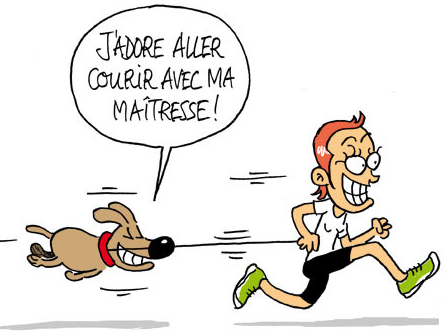 22
[Speaker Notes: © Copyright Showeet.com – Free PowerPoint Templates]
Préconnisation ministerielles
Les écrits très courts
Ritualisés et quotidiens

Les élèves en prennent vite l’habitude et le temps consacré à cet exercice se réduit considérablement s’il est très régulier.
En début d’année, il est nécessaire de reprendre des exercices pratiqués en classe de CP : un mot ou une phrase sous un dessin, des activités à partir de reproduction puis de transformation de phrases prototypes, des activités à partir de mots ou de groupes de mots inducteurs, la transcription à partir de messages oraux connus des élèves
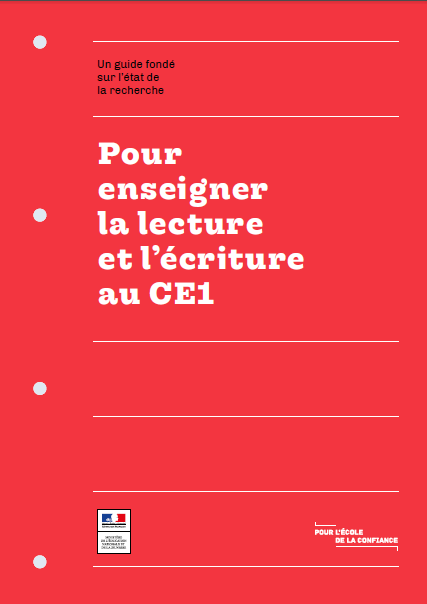 23
[Speaker Notes: © Copyright Showeet.com – Free PowerPoint Templates]
Les situations génératives
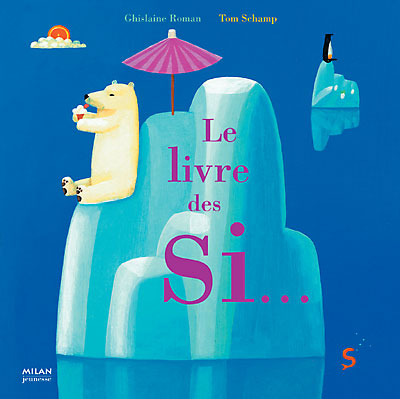 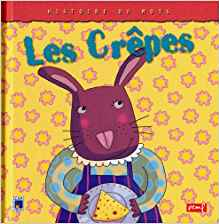 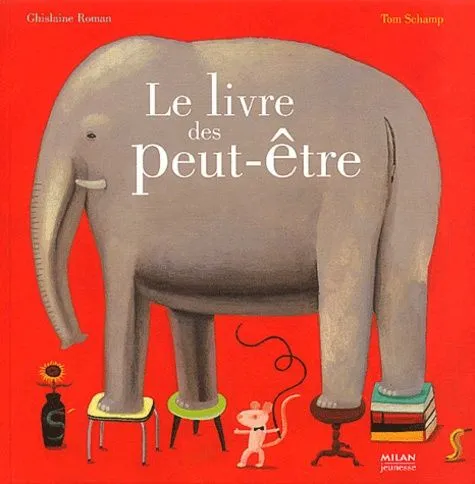 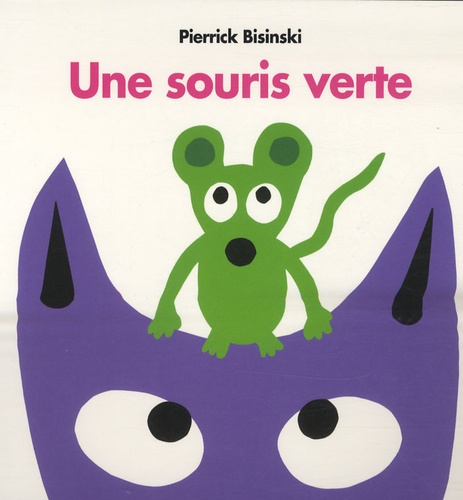 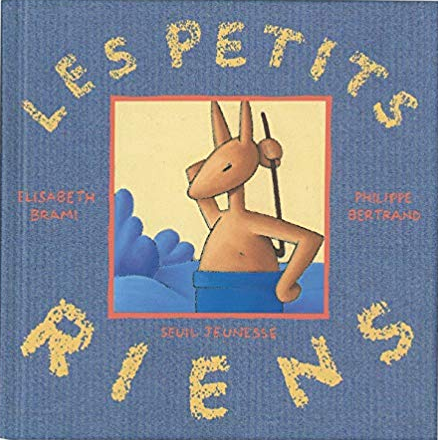 24
[Speaker Notes: © Copyright Showeet.com – Free PowerPoint Templates]
La mise en oeuvre
#4
25
[Speaker Notes: © Copyright Showeet.com – Free PowerPoint Templates. Photo credits: Freepik]
Préconisations ministerielles
Les séances de rédaction pour les écrits courts
Deux séances hebdomadaires garantissent les progrès des élèves. 
 La séance de rédaction ne doit en aucun cas être la variable d’ajustement dans l’emploi du temps. 
 La multiplication des séances d’entraînement sert à  :
automatiser certaines dimensions de l’écriture 
favoriser l’élaboration de stratégies et de démarches différentes pour rédiger des textes variés.
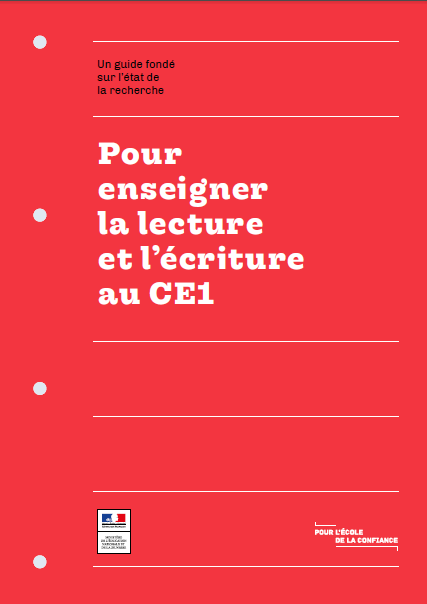 On consacrera la première séance à la planification collective du projet et la mise en mots au brouillon (page de gauche du cahier ou cahier de brouillon) ; la deuxième séance portera sur la révision et l’amélioration du texte
26
[Speaker Notes: © Copyright Showeet.com – Free PowerPoint Templates]
Hétérogénéité et modalités de travail
la production
 autonome
l’écriture inventée 
+  essais d’encodage
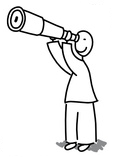 la dictée à l’adulte
27
[Speaker Notes: © Copyright Showeet.com – Free PowerPoint Templates]
La dictée à l’adulte
Délégation d’écriture avec négociation pour apprendre aux élèves à produire des textes

  Des organisations variables 
 l’enseignant + un enfant seul
 l’enseignant + un groupe homogène de 4/5 élèves
 l’enseignant + le groupe classe

 Des modalités spécifiques

 Des enjeux importants
		« On n’écrit pas comme on parle. »
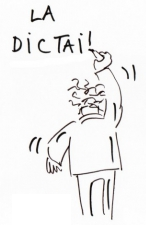 28
[Speaker Notes: © Copyright Showeet.com – Free PowerPoint Templates]
L’écriture inventée
Produire de l’écrit conduit l’élève à coder l’oral donc à construire et à utiliser le code par tâtonnement/essais

 Elle permet à l’enseignant de  
 connaître les représentations de ses élèves
 conduire ses élèves à réfléchir sur la langue

 3 phases essentielles
 choix du projet
 temps d’écriture
 retour réflexif sur les productions
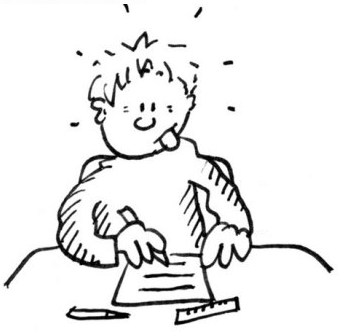 Le maître joue un rôle important d’observation, d’étayage, de questionnement, d’accompagnement dans la tâche, d’encouragement
29
[Speaker Notes: © Copyright Showeet.com – Free PowerPoint Templates]
en conclusion…
[Speaker Notes: © Copyright Showeet.com – Free PowerPoint Templates. Photo credits: Pixabay (CC0 Public DomainFree for commercial use No attribution required)]
Il convient de redire l’importance d’un enseignement
régulier et programmé
qui donne confiance
intégré
fondé sur la transversalité de la langue dans tous les domaines 
explicite
conçu à partir de situations variées, mobilisant divers paramètres
ouvant intégrer des interactions
[Speaker Notes: © Copyright Showeet.com – Free PowerPoint Templates]
… et en résumé
La pratique très régulière de la rédaction garantit les progrès des élèves. Ils s’entraînent quotidiennement sur des écrits courts et prennent appui sur les textes lus en classe pour des travaux plus longs.

 La rédaction concerne tous les domaines d’enseignement et tous les types de textes.

 La démarche d’écriture (planification, mise en mots, révision, amélioration) est accompagnée. La correction des travaux est un véritable temps d’apprentissage au cours duquel l’élève apprend à réviser et à améliorer son écrit avec l’aide du professeur et les outils d’aide.

 L’écrit s’appuie nécessairement sur l’oral.

La différenciation a toute sa place lors des entraînements
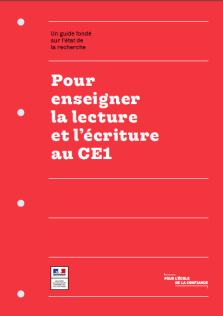 32
[Speaker Notes: © Copyright Showeet.com – Free PowerPoint Templates]
Thank You!
Do you have any questions?
[Speaker Notes: © Copyright Showeet.com – Free PowerPoint Templates. Photo credits: Pixabay (CC0 Public DomainFree for commercial use No attribution required)]